Percentá
Vytvoril Martin Šuhajda 7.c
Vypočítaj :
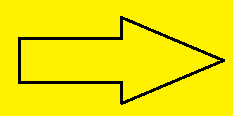 1
1,12
                      

3,4
2,58
1,89
1% z 100 =          
2% z 56 =

4% z 85 =              
6% z 43 =
3% z 66 =
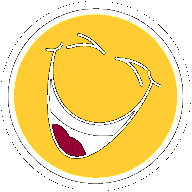 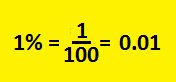 Vypočítaj :
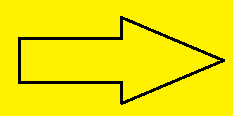 25
18,9
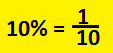 2
3


15
30
300
10% z 250 =10% z 189 =
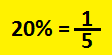 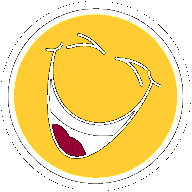 20% z 20 =
20% z 15 =


75% z 20 =75 % z 24 =75% z 400 =
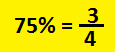 7% z koľko je 3,5
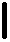 20% z koľko je 40
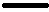 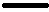 7% .... 3,5
1%.....3,5:7=0.5
100%....0,5.100=50
20% .... 40
1%.....40:20=2
100%....2.100=200
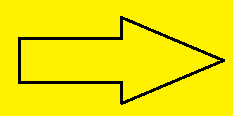 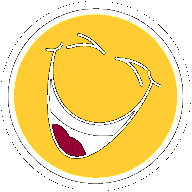 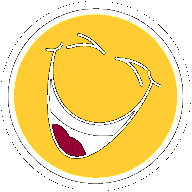 X% je 20m z 200m
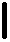 X% je 12m z 36m
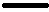 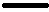 100%.....12
1%....36:100=0,36
X%....12:0,36=33,3
100%.....200
1%....200:100=2
X%....20:2=10%
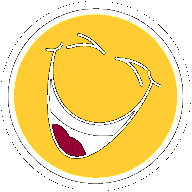 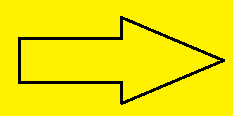 Slovné úlohy
Z 3820 výrobkov bolo 10% nepodarkov. Koľko bolo bezchybných výrobkov ? 

Z 36 žiakov triedy je 27 chlapcov.
Koľko % sú chlapci?
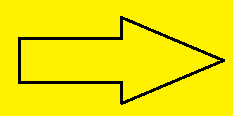 Vypočítaj :
Sára mala našporených 840 eur.Chcela si kúpiť mobil, ktorý stál 75% z tejto sumy. Ale bol v zľave,  a tak stal o 20% menej. Koľko stál mobil, a koľko jej ostalo ?
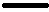 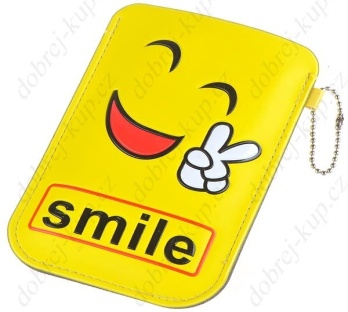 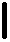 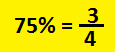 Z 840 = 840:4 
=630
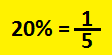 Z 630 = 630 : 5 
=126
630-126 = 504 – cena telefónu.
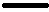 840 – 504 = 336 – ostalo.
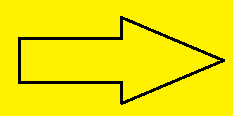 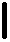 6% =
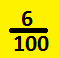 z 50 = 50:100 
= 0,5 . 6 
= 3
20% =
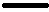 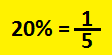 Miky robil koláčovú oslavu.Ale mal problém nevedel koľko koláčov ma urobiť. Malo prísť až 50 hosti, ale z toho mu 6 % ľudí povedalo že ide na inú oslavu, 20% povedalo že má niečo iné, a 18% nemôže prísť.Koľko koláčov ma urobiť ?
z 50 = 50:5 = 10
18% =
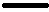 z 50:100 = 0,5 . 18 = 9
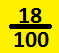 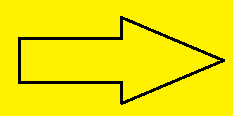 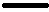 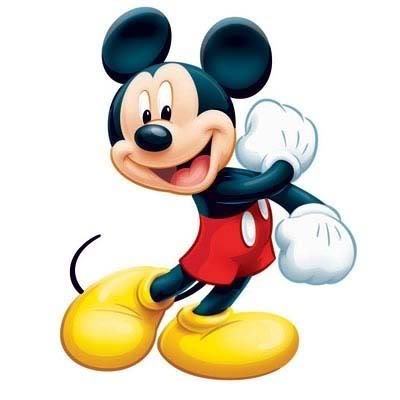 3+10+9 = 22 
50 – 22 =  28- koláčov musí urobiť.
Dúfam že sa vám páčilo.